Morris JH, Chen L
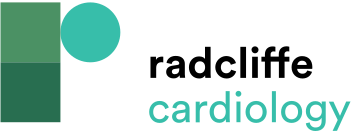 Guideline Recommendations for Exercise for People with Heart Failure
Citation: Cardiac Failure Review 2019;5(1):57–61.
https://doi.org/10.15420/cfr.2018.31.1
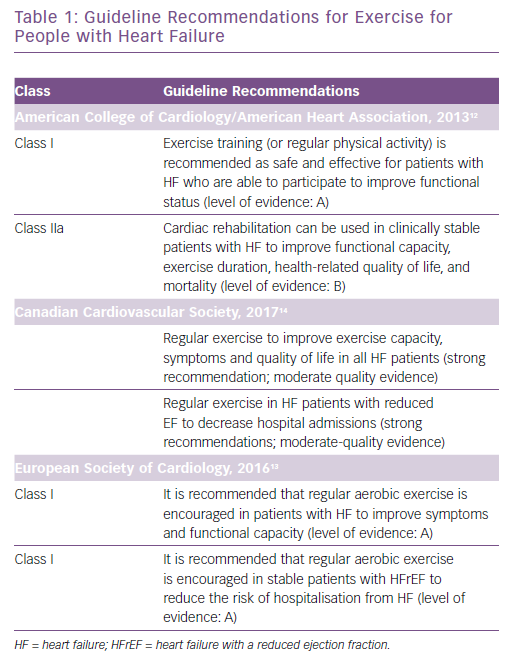